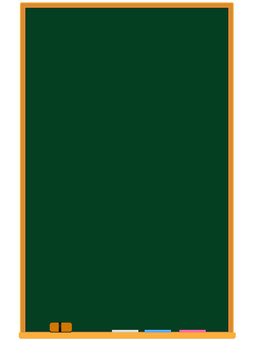 Kitasato University 
Cross-Cultural Interdisciplinary Case Study
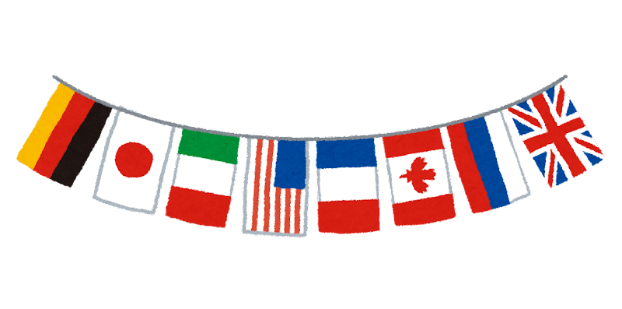 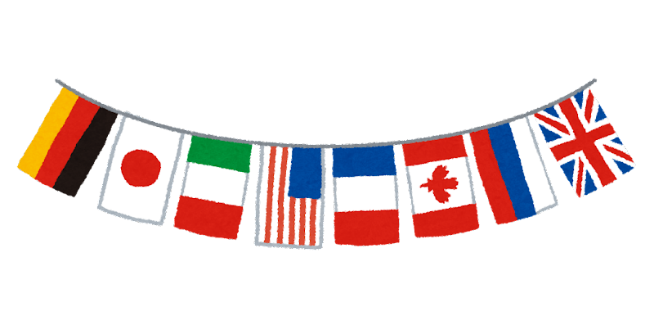 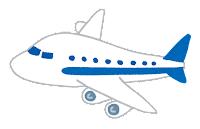 March 13 (Mon)-18(Sat) 2023
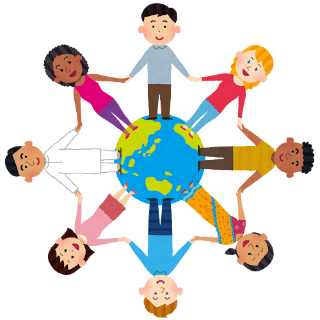 Kitasato University invites overseas students toon campus Cross Cross-Cultural Interdisciplinary Case Study.
Practice for 2019
Aim
Let the students not only exchange their medical skill and knowledge but also gain competency to work with global vision. Based on the global exchange including medically developed/developing countries, the students may be encouraged,
Outline
Universities:    FH  Campus  Wien  (Austria),  Charles  University  in  Prague  (Czech  Republic), University  of  Marburg(Germany), Gabriele  d’Annuzio University (Italy),  University  of  Medical  Technology,  Yangon  (Myanmar),  Inland  Norway  University  of  Applied  Sciences  (Norway),  National  Cheng  Kung  University(Taiwan),  Walailak  University  (Thai), Thomas  Jefferson  University  (U.S.),  University  of  California,  Los  Angeles (U.S.), University of Kentucky (U.S.), and Kitasato University.
Participants
Application deadline
December 2, 2022 (Japan Standard Time)
***************
Contact